Leveraging Technology to showcase Diversity
Jennifer Terry-Tharp – Director, AT&T Talent Attraction
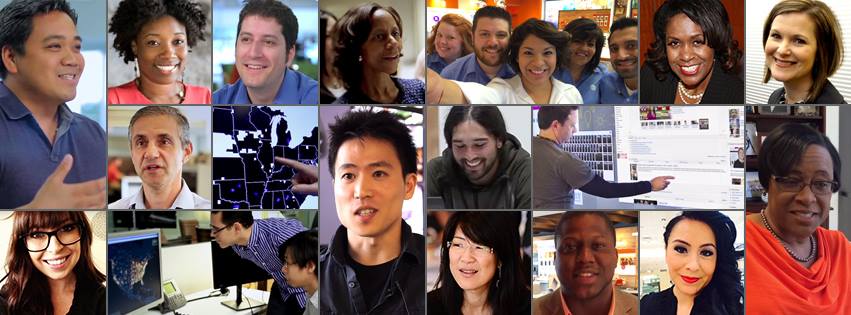 © 2015 AT&T Intellectual Property. All rights reserved. AT&T, the AT&T logo and all other AT&T marks contained herein are trademarks of AT&T Intellectual Property and/or AT&T affiliated companies. The information contained herein is not an offer, commitment, representation or warranty by AT&T and is subject to change.
Be Diverse.  Don’t just say you’re diverse.
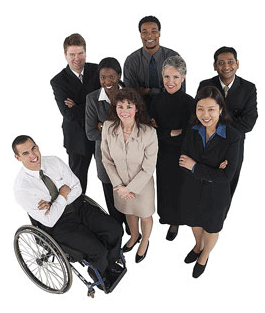 Authenticity is key
It’s “How” you communicate vs “Where” you communicate
Diverse audiences search for jobs just like everyone else
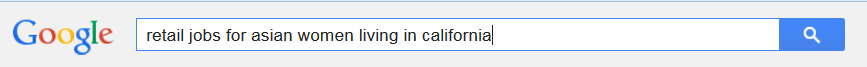 HispanicJobsinDallas.com
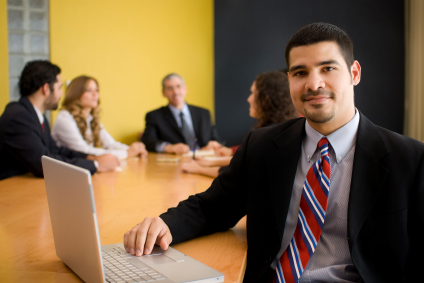 AsianWomenJobsinCalifornia.com
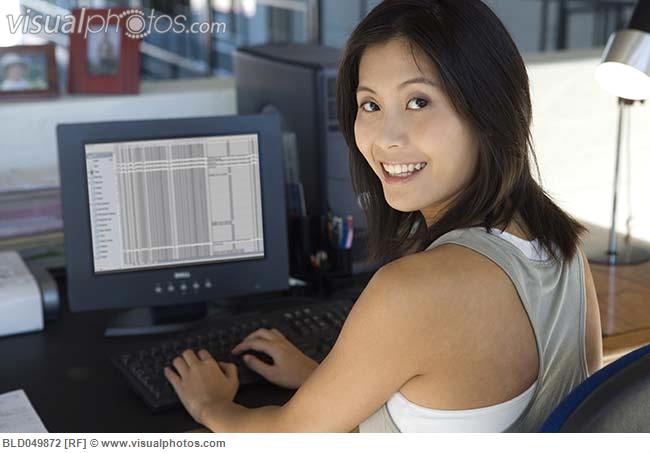 This doesn’t happen
© 2015 AT&T Intellectual Property. All rights reserved. AT&T, the AT&T logo and all other AT&T marks contained herein are trademarks of AT&T Intellectual Property and/or AT&T affiliated companies. The information contained herein is not an offer, commitment, representation or warranty by AT&T and is subject to change.
[Speaker Notes: Use the cheesy stock image to leverage how fake many companies can be in promoting diversity

Really hammer down point on the way you communicate being key to diversity initiatives, vs just placing your message in places you think diverse audiences will go

Reiterate how many get into the trap of thinking that they need to target diverse audiences.  Allude to how ridiculous some of it is when you really think about it.  ‘Do women really use job search terms like “jobs for women”  Where and how do you all look for jobs?]
Crafting your diversity narrative. Keeping it real.
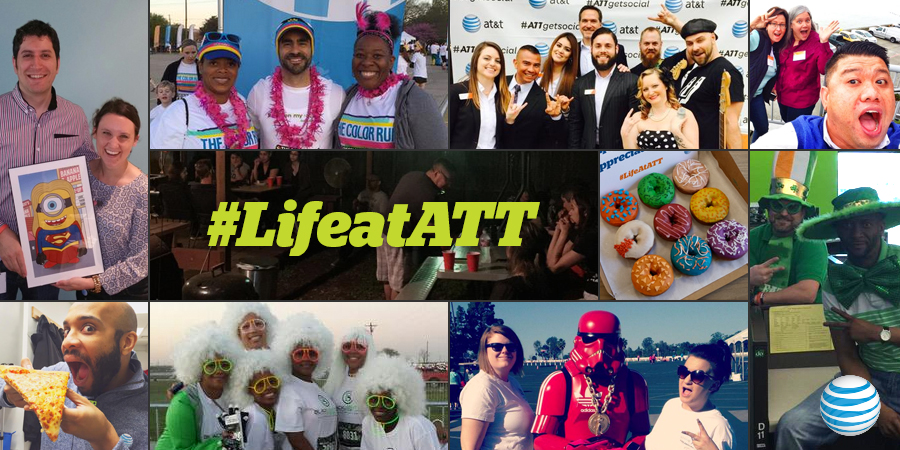 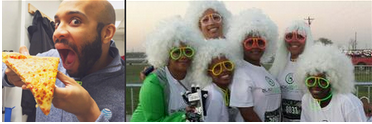 Identify your diverse targets & initiatives
Your employees are your most important asset when promoting a diverse culture.  Leverage them.
Employees can help you tell stories
Employees can help you attract other like minded employees
© 2015 AT&T Intellectual Property. All rights reserved. AT&T, the AT&T logo and all other AT&T marks contained herein are trademarks of AT&T Intellectual Property and/or AT&T affiliated companies. The information contained herein is not an offer, commitment, representation or warranty by AT&T and is subject to change.
[Speaker Notes: Talk about how you uncover the different diverse audiences you want to attract, military, women in tech, bilingual etc. 

Talk about how the key to authenticity is simply showcasing the diversity that you have built

Allude to how Employee stories can be really inspiring and really help you craft a narrative (can dive into more details after social example) 

One of the most effective ways to attract the top talent and maintain diversity is to utilize the employees you have to be culture magnets]
How to engage your workforce?
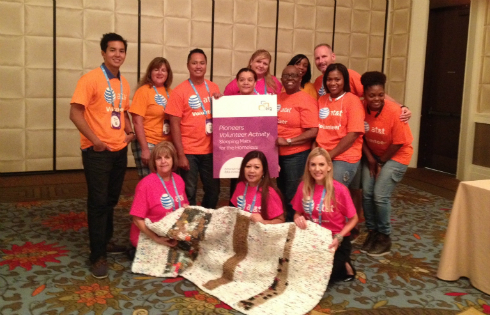 Develop Infrastructure for collecting Employee Generated Content & Stories
Leverage internal Employee Resource Groups as ambassadors
 Identify key company events & conferences to spread messages and motivate employees
© 2015 AT&T Intellectual Property. All rights reserved. AT&T, the AT&T logo and all other AT&T marks contained herein are trademarks of AT&T Intellectual Property and/or AT&T affiliated companies. The information contained herein is not an offer, commitment, representation or warranty by AT&T and is subject to change.
[Speaker Notes: Here‘s where you can talk about how we built processes for not only engaging employees, but also collecting great and interesting content from them.  This is crucial in building content for your recruitment communications 

Talk about the AT&T ERG’s and the role they play in promoting AT&T diversity]
Leveraging Social Media to amplify diversity
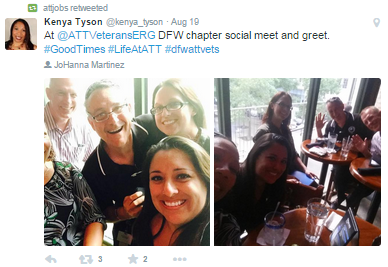 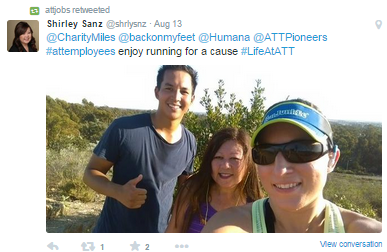 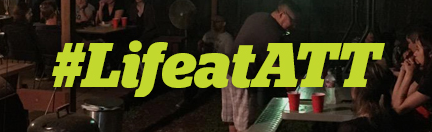 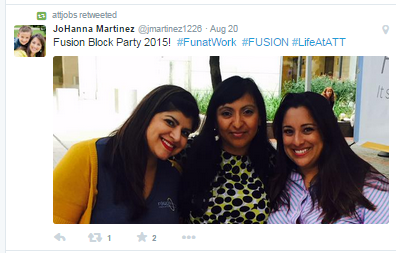 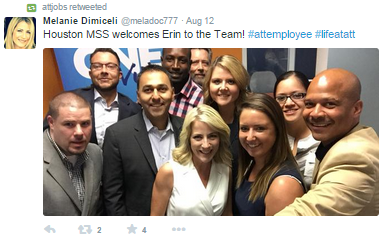 © 2015 AT&T Intellectual Property. All rights reserved. AT&T, the AT&T logo and all other AT&T marks contained herein are trademarks of AT&T Intellectual Property and/or AT&T affiliated companies. The information contained herein is not an offer, commitment, representation or warranty by AT&T and is subject to change.
[Speaker Notes: Describe our social strategy briefly and how employee generated content has become integral

Talk about how we have targeted ERG’s specifically to share and advocate these messages (these are ERG photos)]
The impact of #LifeatATT
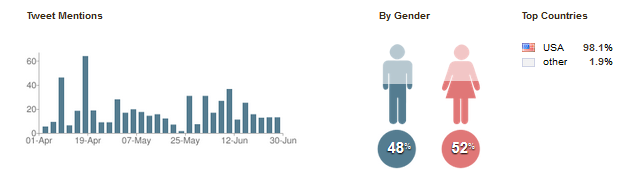 Potential reach of our message on Twitter
© 2015 AT&T Intellectual Property. All rights reserved. AT&T, the AT&T logo and all other AT&T marks contained herein are trademarks of AT&T Intellectual Property and/or AT&T affiliated companies. The information contained herein is not an offer, commitment, representation or warranty by AT&T and is subject to change.
[Speaker Notes: Talk about how this really helps amplify these diverse messages

Talk about how finding this unique way of getting content, growing it has been such a great way for employees advocating the brand]
Building stories with “Social Content”
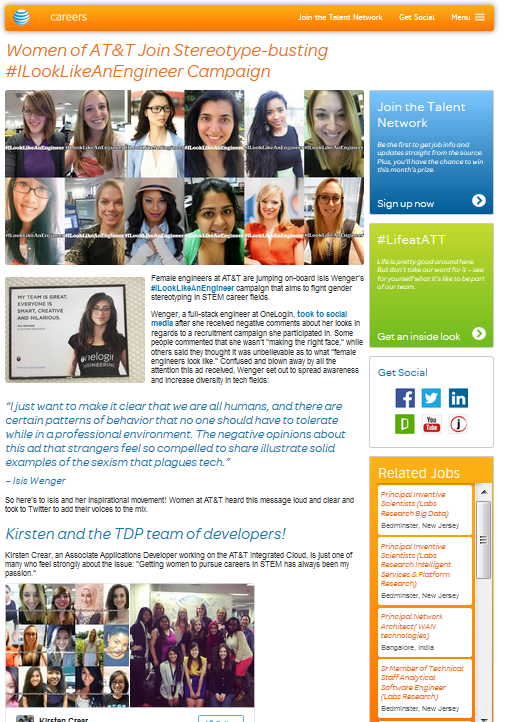 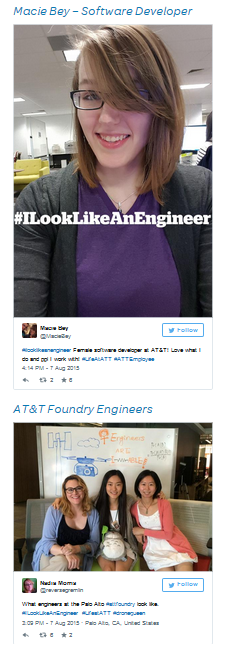 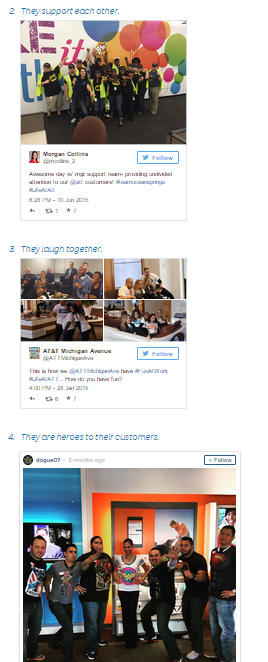 © 2015 AT&T Intellectual Property. All rights reserved. AT&T, the AT&T logo and all other AT&T marks contained herein are trademarks of AT&T Intellectual Property and/or AT&T affiliated companies. The information contained herein is not an offer, commitment, representation or warranty by AT&T and is subject to change.
[Speaker Notes: This is where you can really talk about how we’re able to build compelling stories that really showcase at&t’s diversity in an authentic way]
Right Place.  Right time.
Tying content to jobs and jobs to content
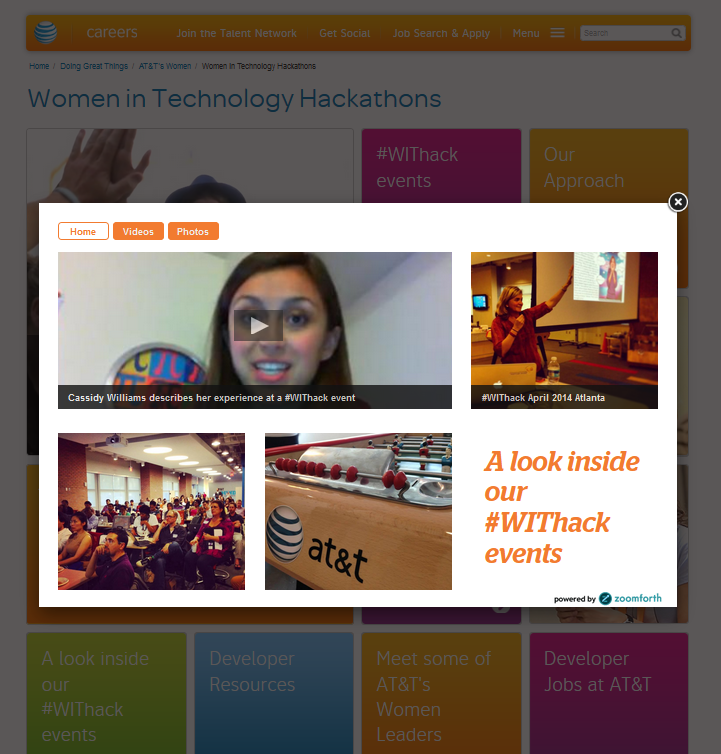 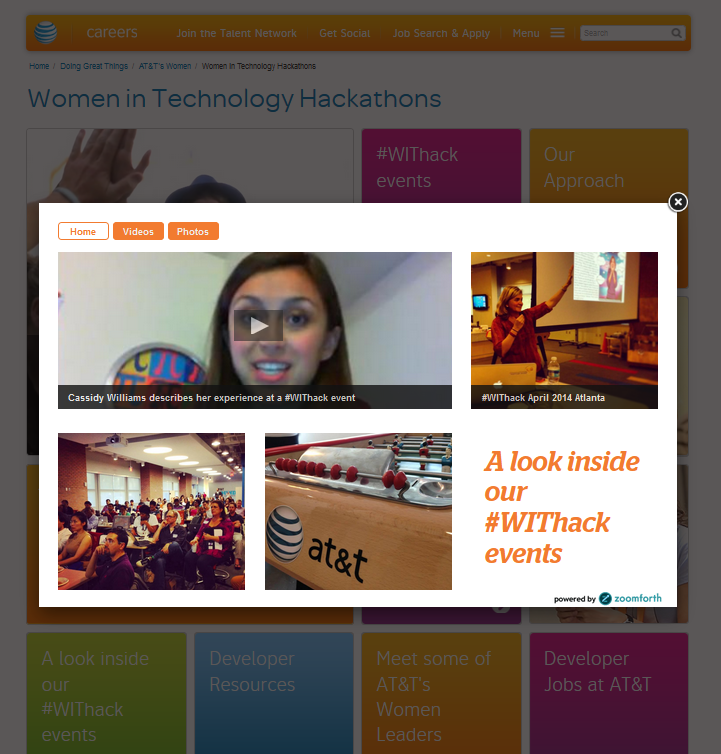 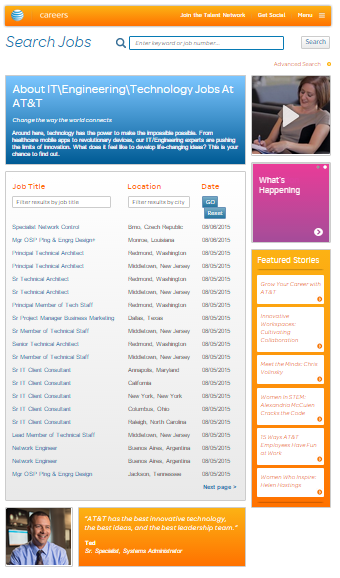 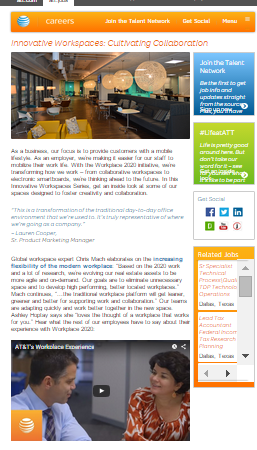 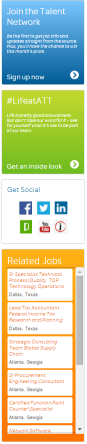 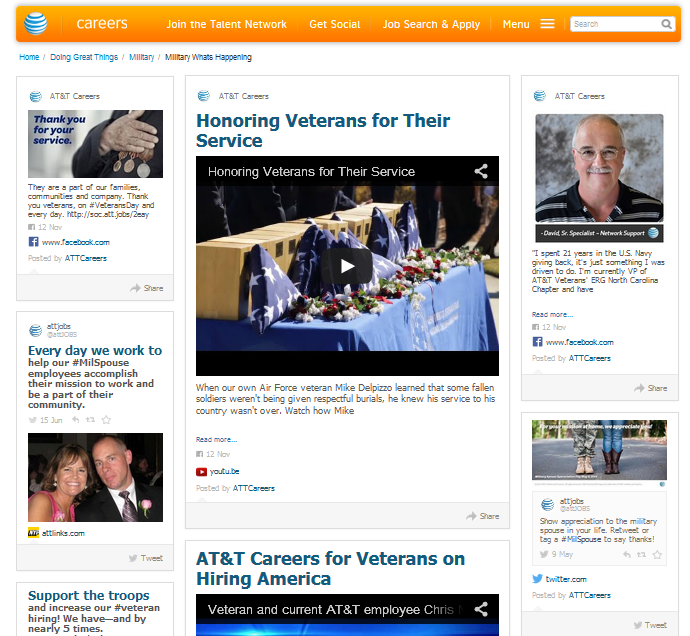 © 2015 AT&T Intellectual Property. All rights reserved. AT&T, the AT&T logo and all other AT&T marks contained herein are trademarks of AT&T Intellectual Property and/or AT&T affiliated companies. The information contained herein is not an offer, commitment, representation or warranty by AT&T and is subject to change.
[Speaker Notes: Talk about how you can leverage technology to make the content contextually relevant 

-Zoomforth media widgets
-RebelMouse Feeds
-Articles on jobs and jobs on articles]
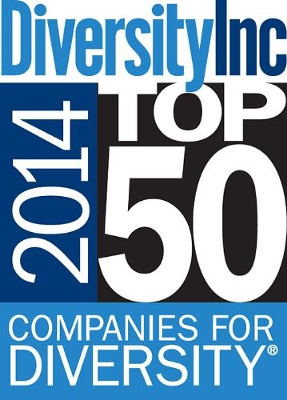 Our of efforts help us to continue being a…
© 2015 AT&T Intellectual Property. All rights reserved. AT&T, the AT&T logo and all other AT&T marks contained herein are trademarks of AT&T Intellectual Property and/or AT&T affiliated companies. The information contained herein is not an offer, commitment, representation or warranty by AT&T and is subject to change.
Let’s connect
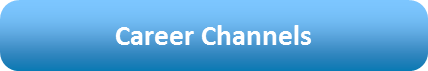 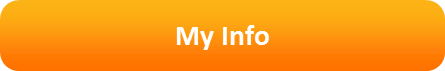 @ATTJobs
	

	/company/AT&T


	/AT&TCareers
@JTerryRecruit
	

	/JennTerryTharp
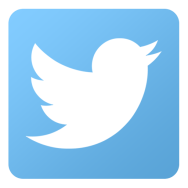 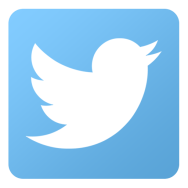 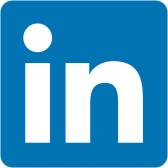 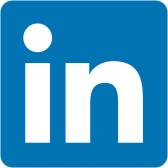 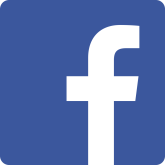 © 2015 AT&T Intellectual Property. All rights reserved. AT&T, the AT&T logo and all other AT&T marks contained herein are trademarks of AT&T Intellectual Property and/or AT&T affiliated companies. The information contained herein is not an offer, commitment, representation or warranty by AT&T and is subject to change.